Unit 5
What will you dothis weekend?
Lesson 3
Review
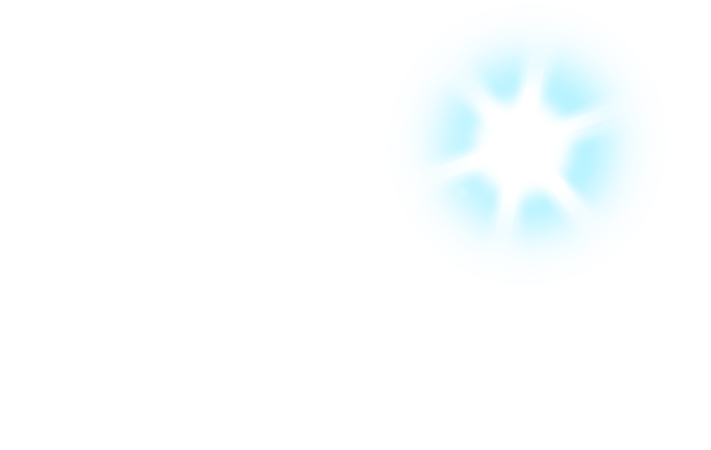 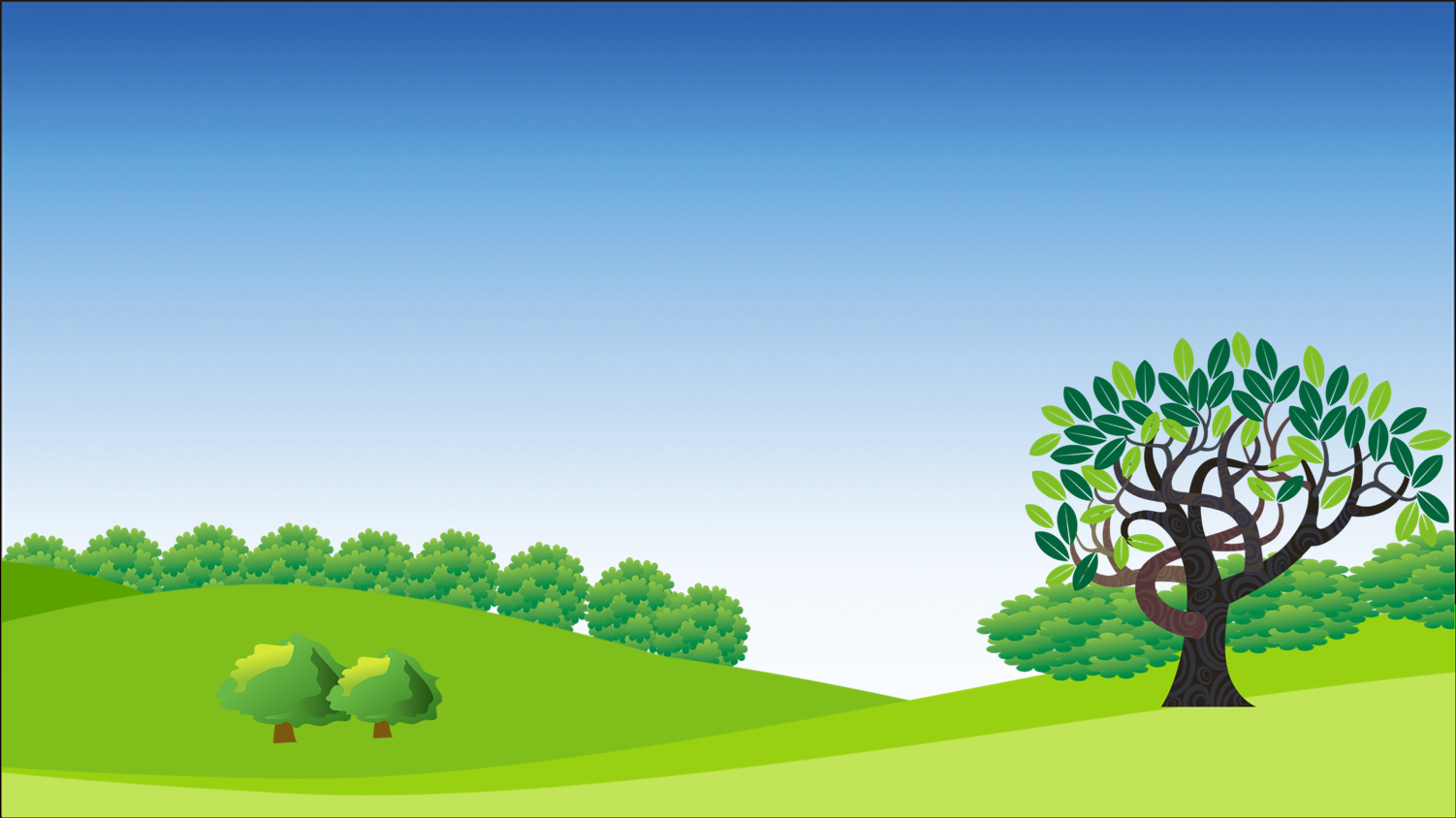 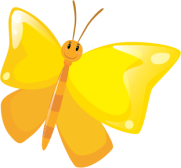 Luật chơi:
Các đội lần lượt chọn các số từ 1-10.
Trả lời đúng được cộng, trả lời sai bị trừ số điểm đã mở.
Ngôi sao xanh được +200 điểm khi trả lời đúng, trả lời sai không bị trừ điểm 
Ngôi sao đen bị -200 điểm khi trả lời sai, trả lời đúng không bị trừ điểm.
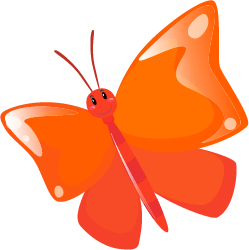 Lucky number
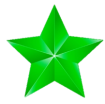 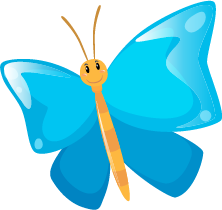 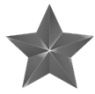 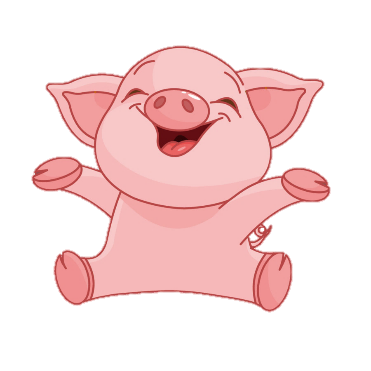 PLAY
[Speaker Notes: Ms Huyền Phạm - 0936.082.789 – YOUTUBE: MsPham.  Facebook: Dạy và học cùng công nghệ.]
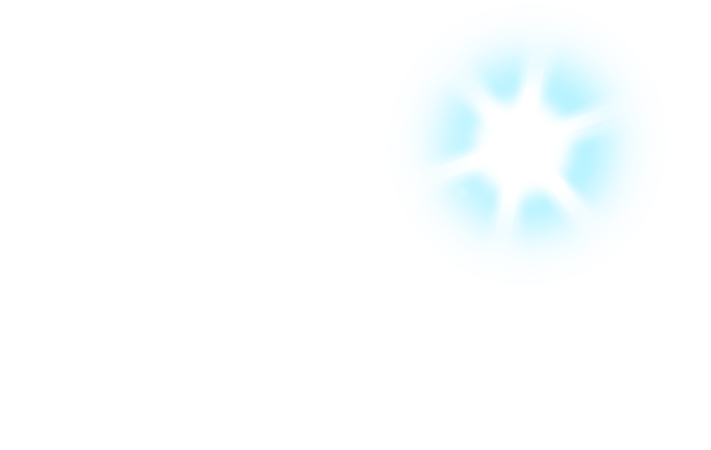 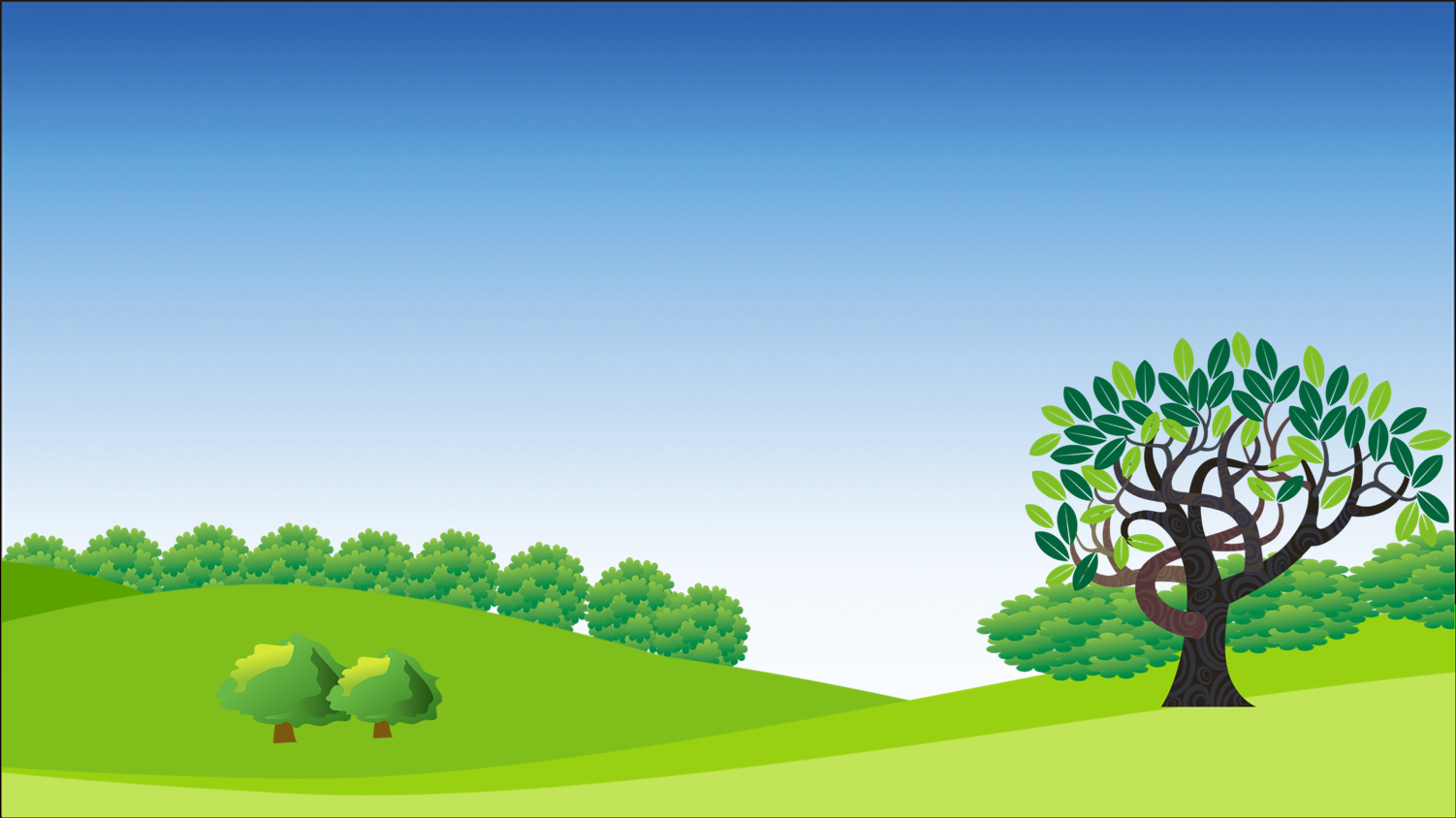 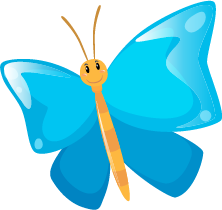 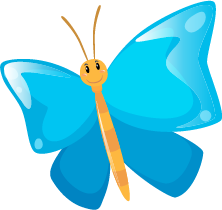 2
100
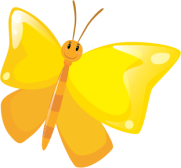 200
4
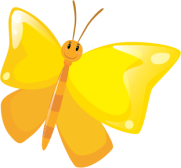 1
100
-200
3
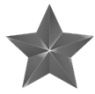 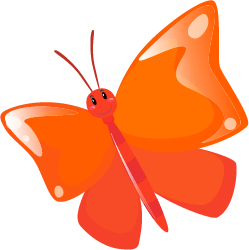 100
7
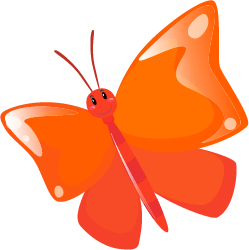 5
6
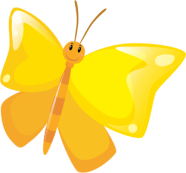 +200
200
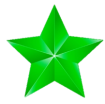 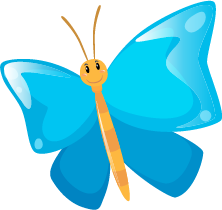 8
100
100
9
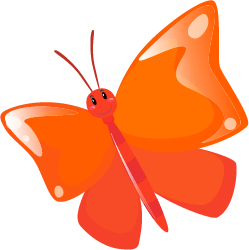 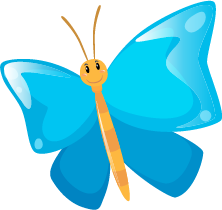 10
200
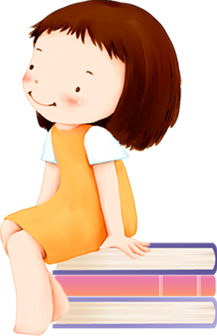 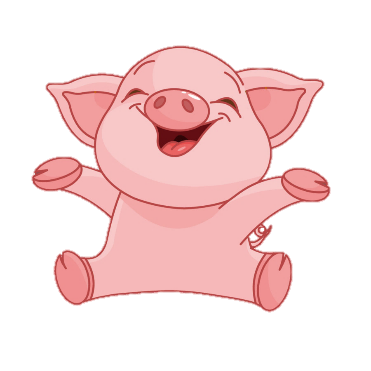 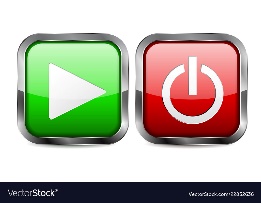 [Speaker Notes: Ms Huyền Phạm - 0936.082.789 – YOUTUBE: MsPham.  Facebook: Dạy và học cùng công nghệ.]
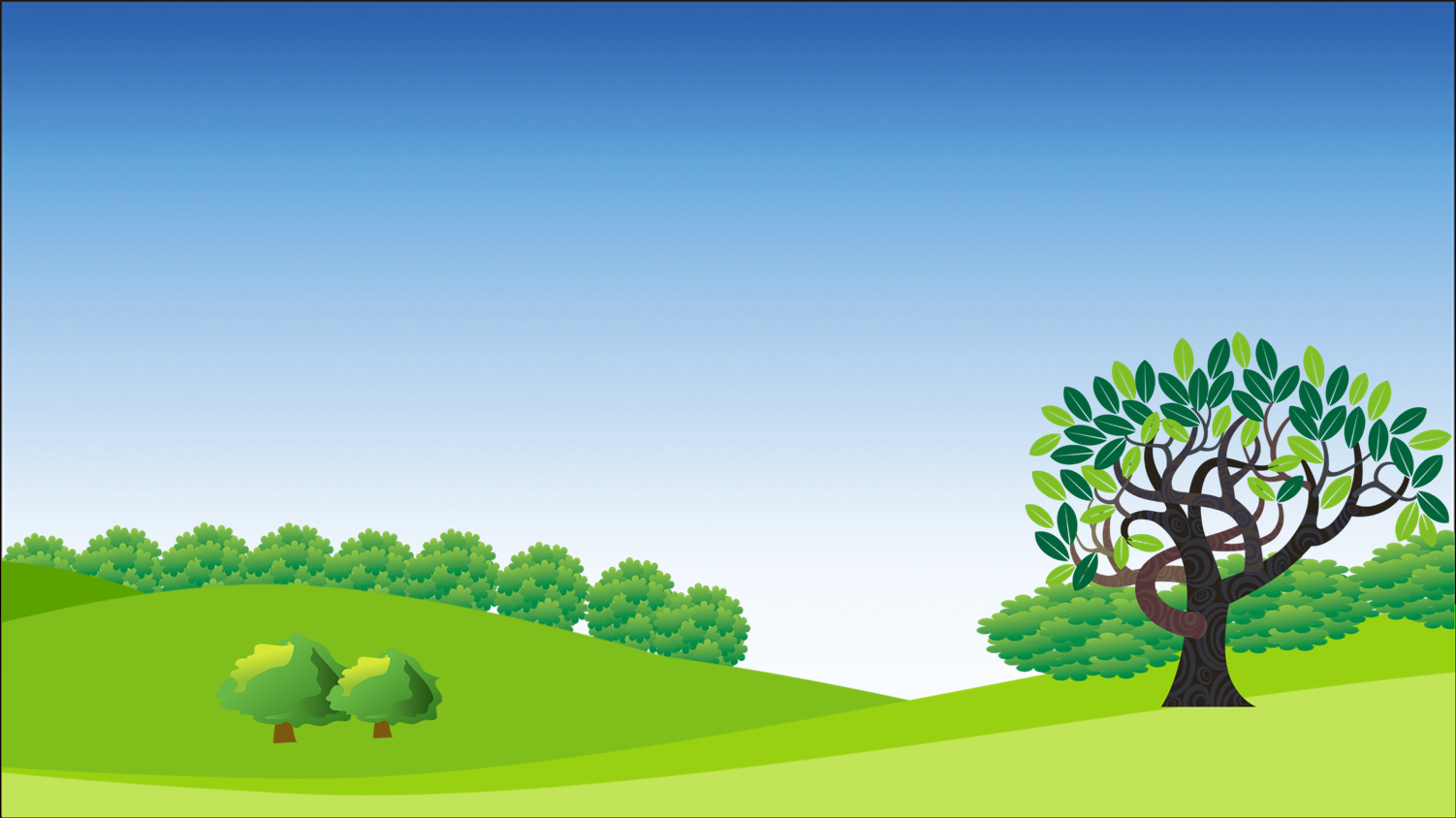 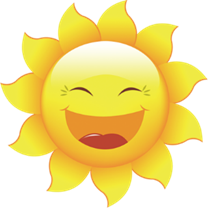 What will you do this weekend?
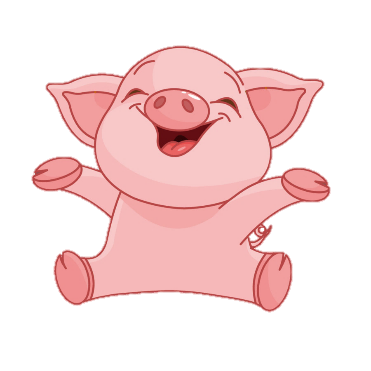 Back
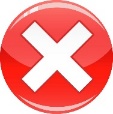 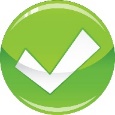 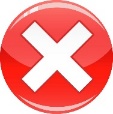 I swim in the sea.
I’ll swim in the sea.
I don’t swim in the sea.
[Speaker Notes: Ms Huyền Phạm - 0936.082.789 – YOUTUBE: MsPham.  Facebook: Dạy và học cùng công nghệ.]
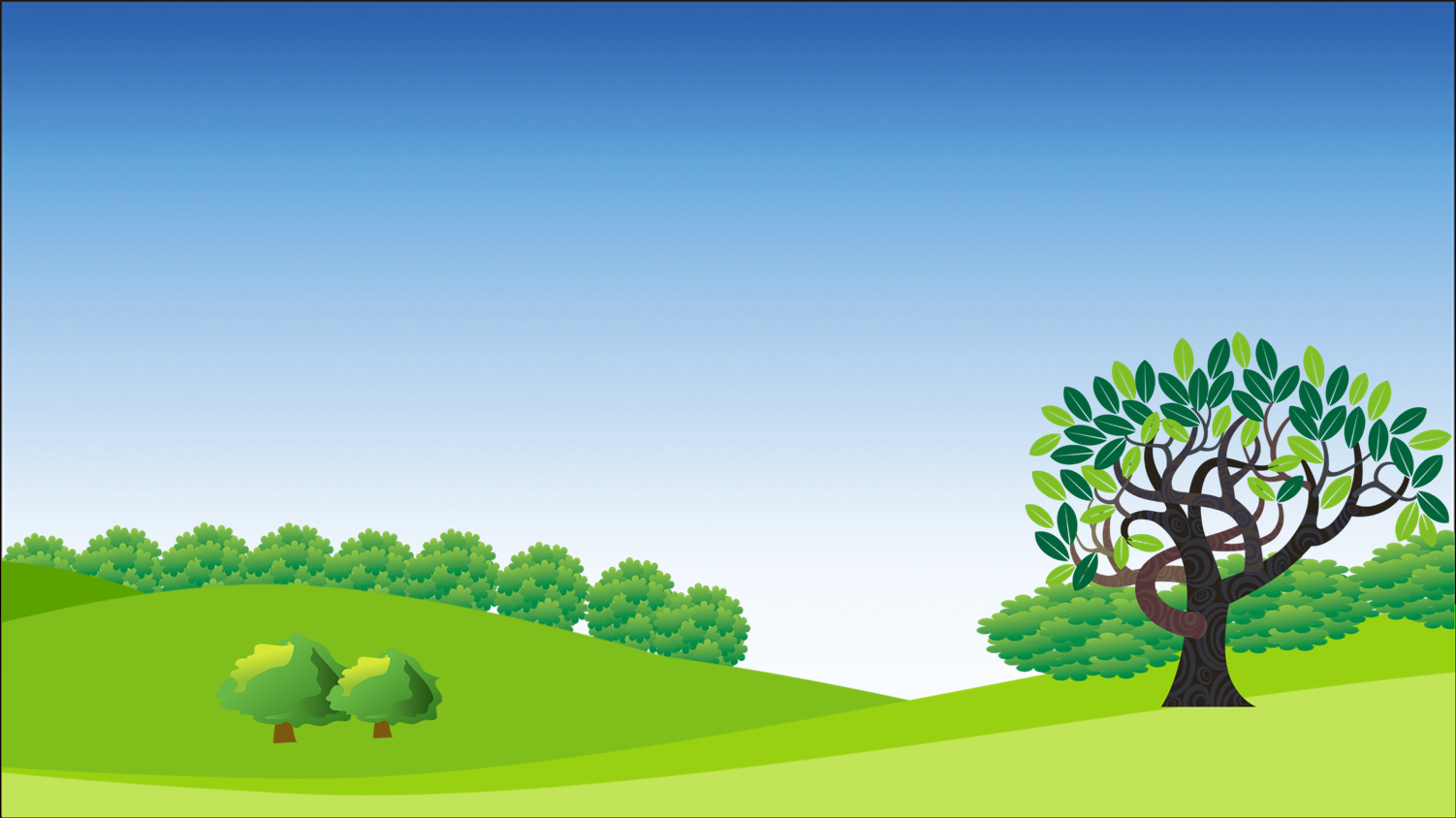 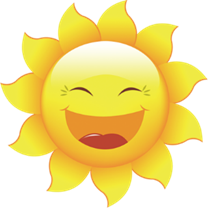 What will you do at Ha Long Bay?
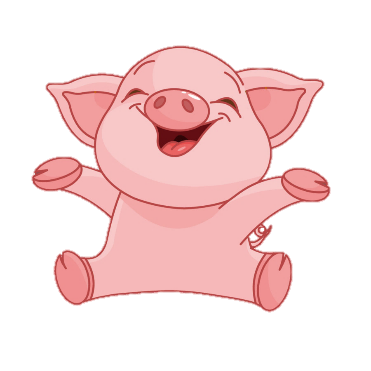 Back
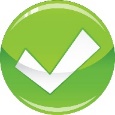 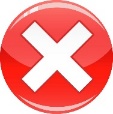 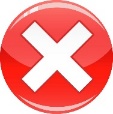 I don’t know I may explore the cave.
I don’t know 
I explore the cave.
I didn’t know I may explore the cave.
[Speaker Notes: Ms Huyền Phạm - 0936.082.789 – YOUTUBE: MsPham.  Facebook: Dạy và học cùng công nghệ.]
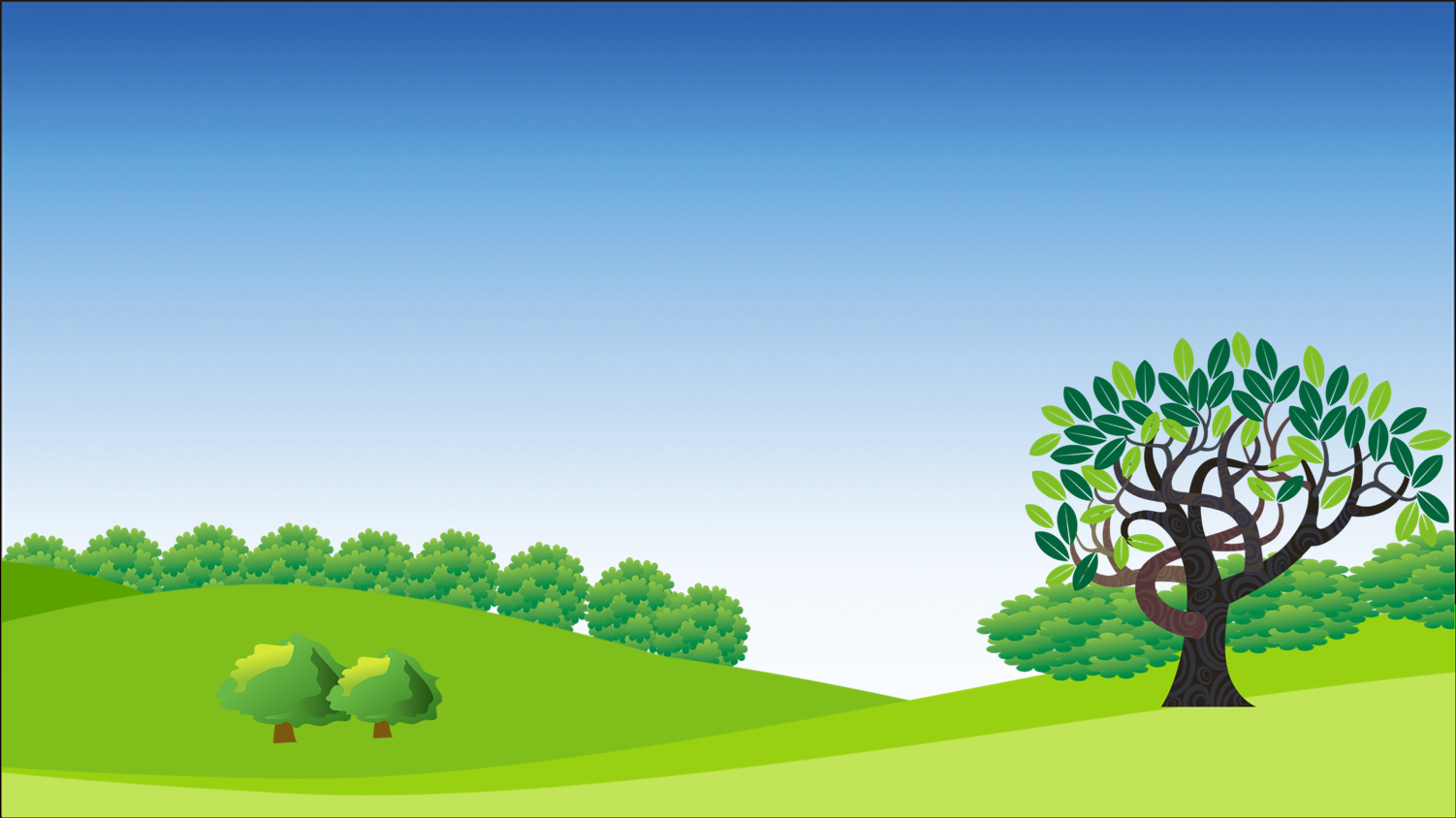 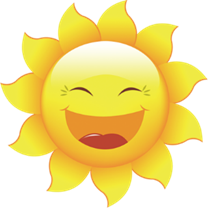 What will you do tomorrow?
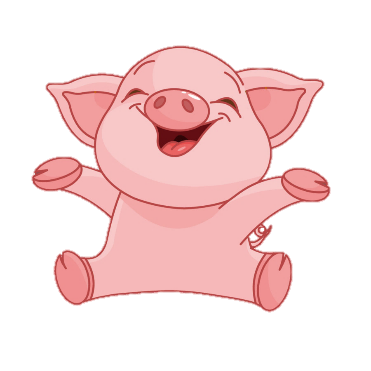 Back
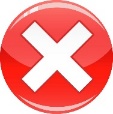 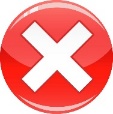 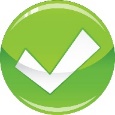 I think know I’ll be at home.
I know I’ll be at home.
I think I’ll be at home.
[Speaker Notes: Ms Huyền Phạm - 0936.082.789 – YOUTUBE: MsPham.  Facebook: Dạy và học cùng công nghệ.]
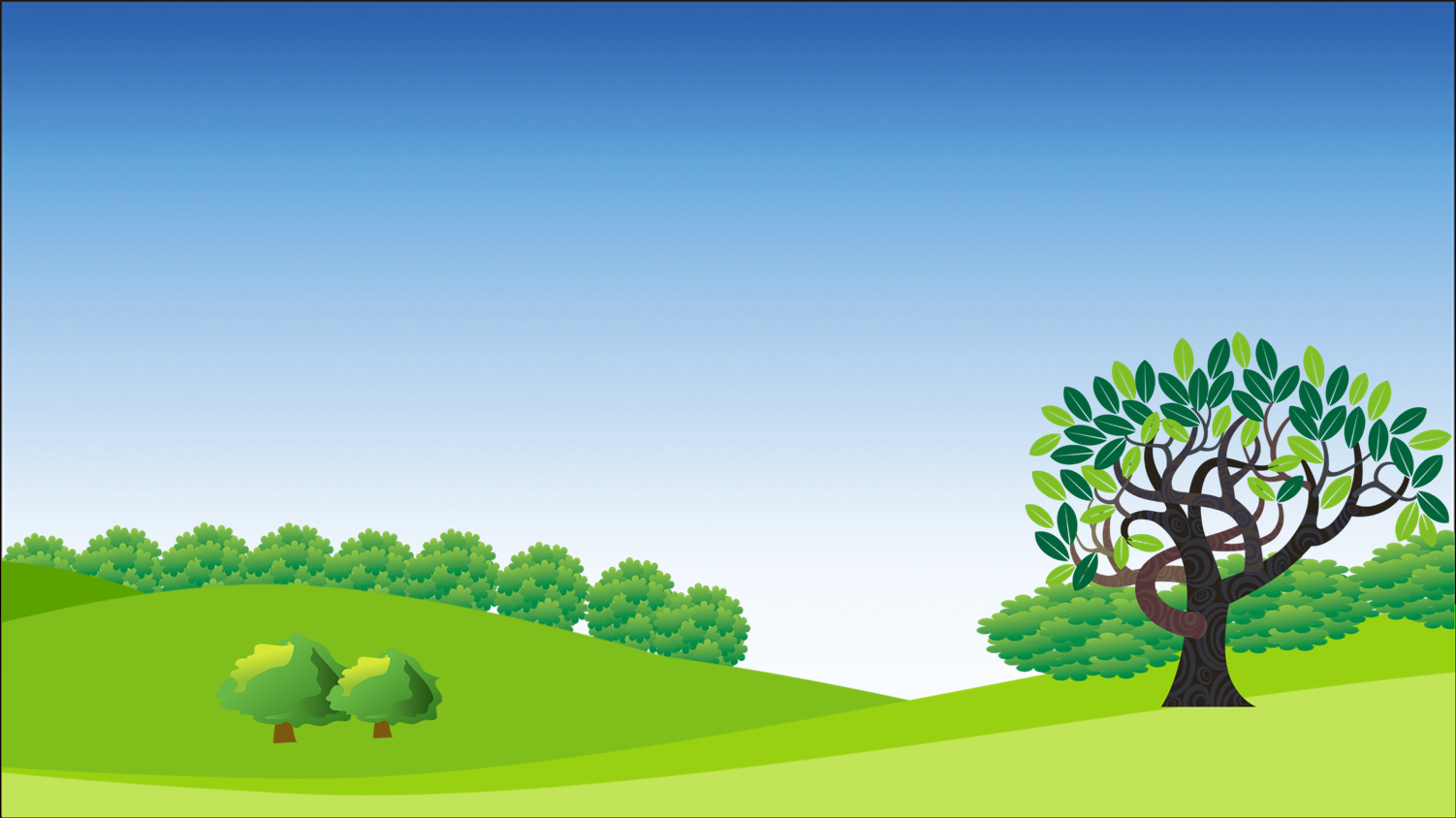 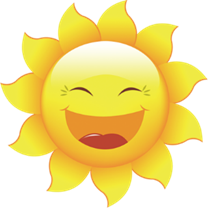 What ________ this weekend?
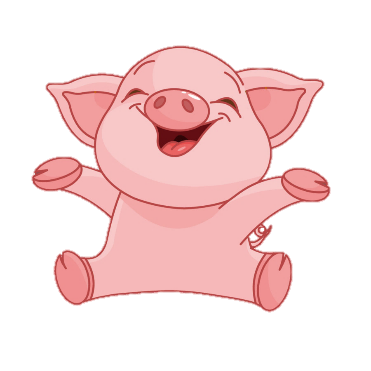 Back
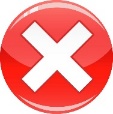 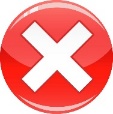 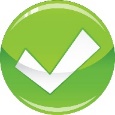 Do you do
Did you do
Will you do
[Speaker Notes: Ms Huyền Phạm - 0936.082.789 – YOUTUBE: MsPham.  Facebook: Dạy và học cùng công nghệ.]
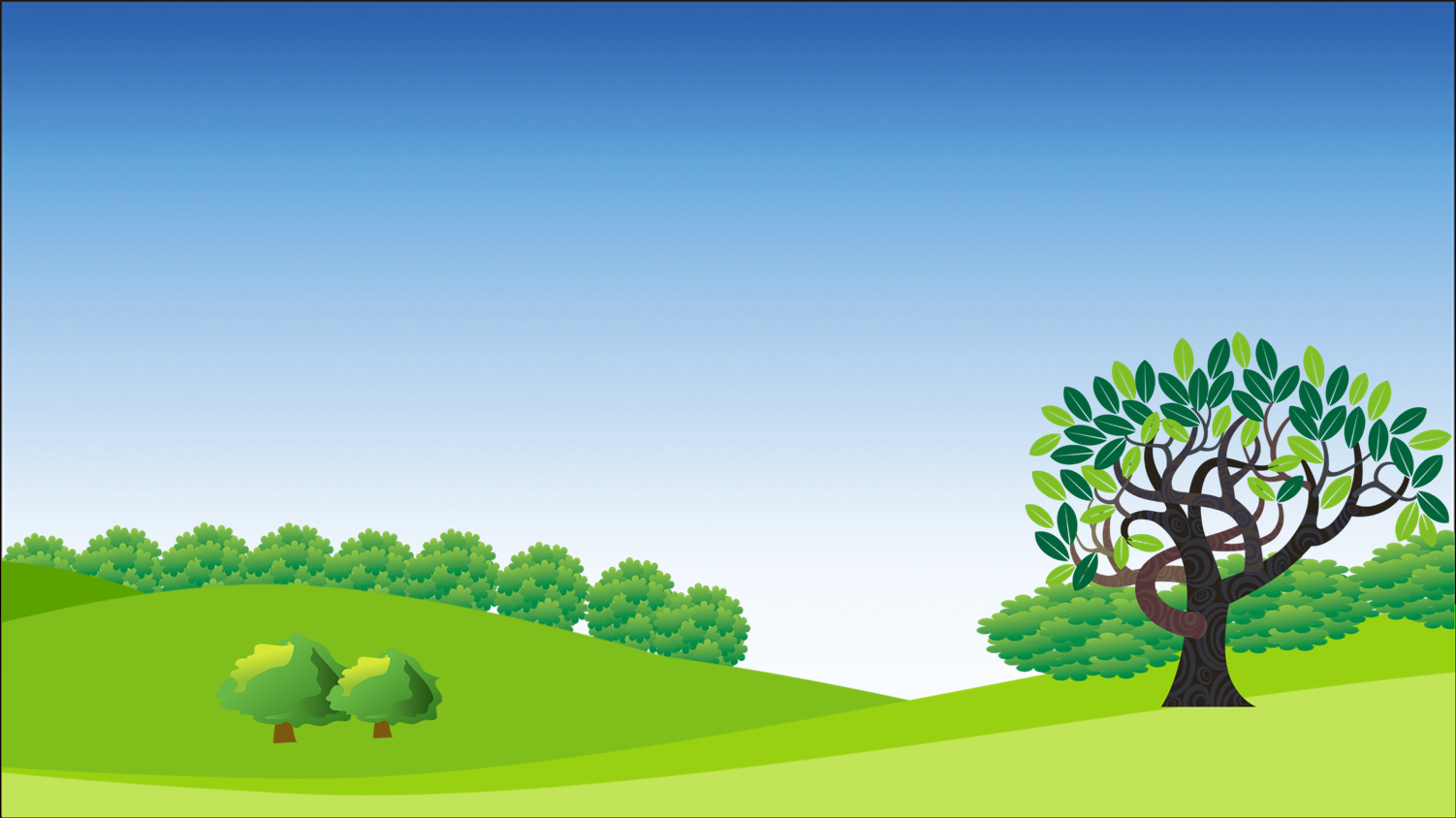 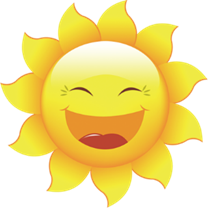 I’ll be Ha Long Bay.
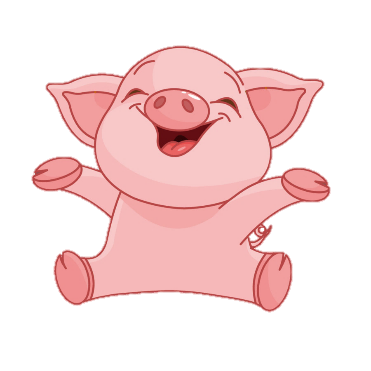 Back
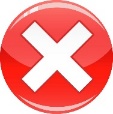 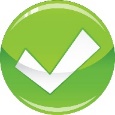 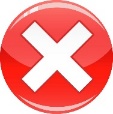 What will you be this weekend?
Where will you be this weekend?
What are you be this weekend?
[Speaker Notes: Ms Huyền Phạm - 0936.082.789 – YOUTUBE: MsPham.  Facebook: Dạy và học cùng công nghệ.]
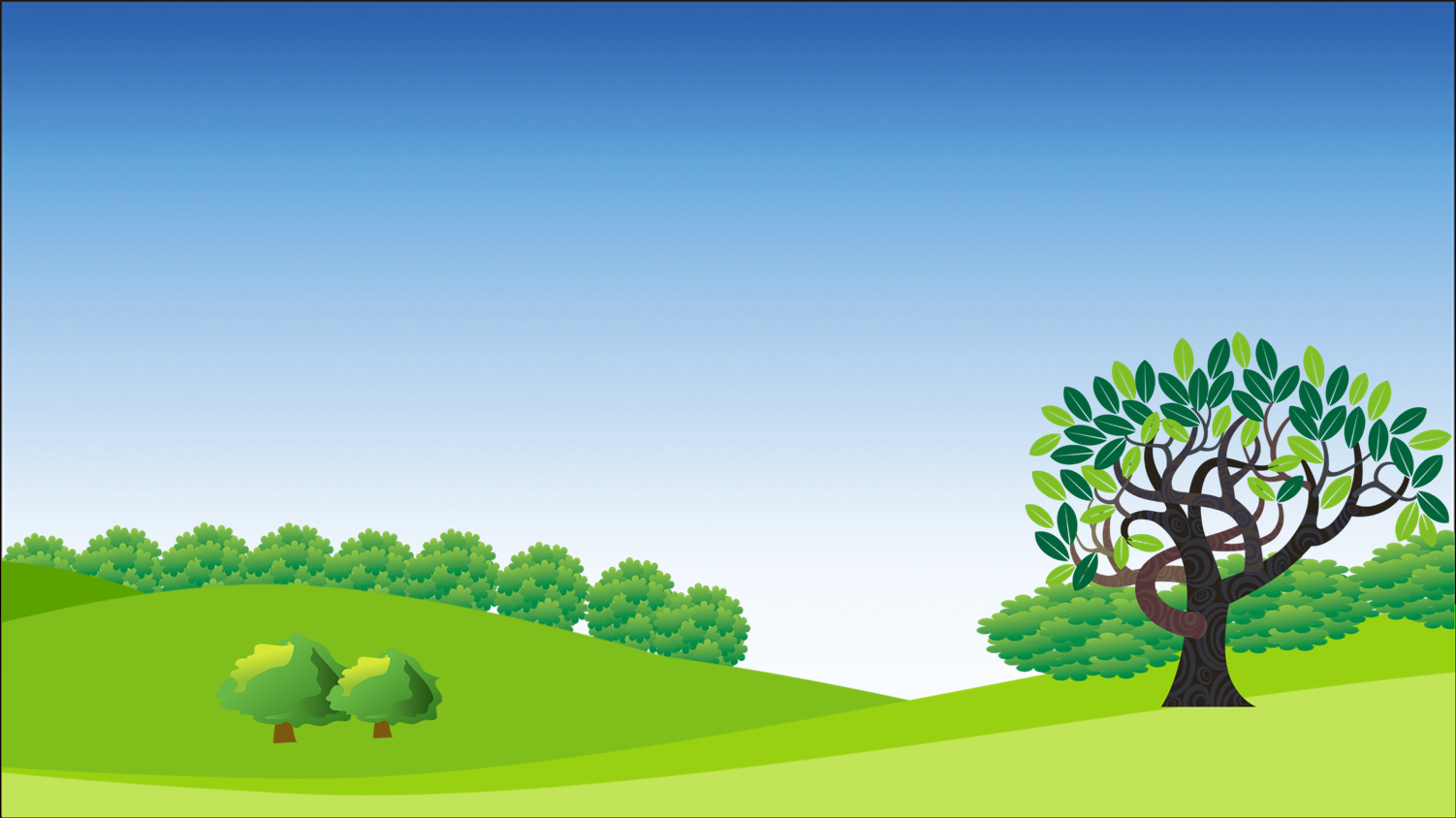 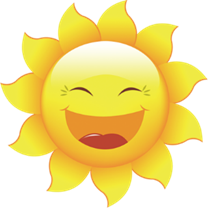 Where will you be _____?
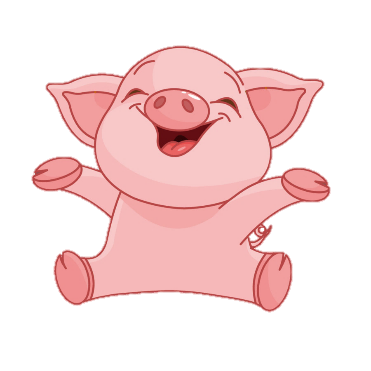 Back
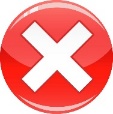 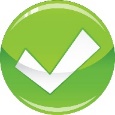 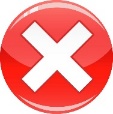 Yesterday
This weekend
Last weekend
[Speaker Notes: Ms Huyền Phạm - 0936.082.789 – YOUTUBE: MsPham.  Facebook: Dạy và học cùng công nghệ.]
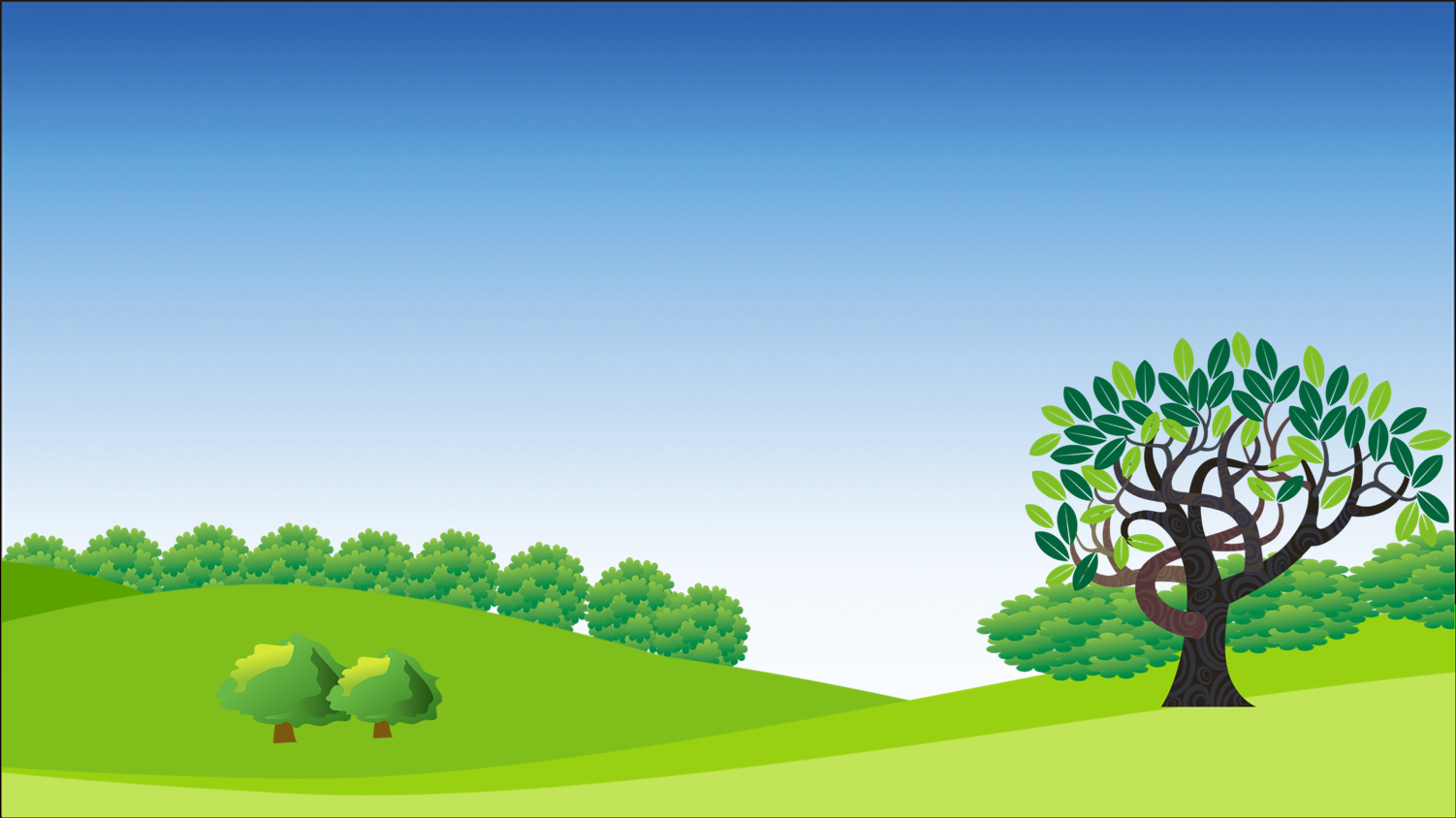 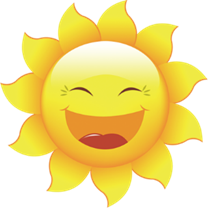 ___________ this weekend?
I’ll at the park.
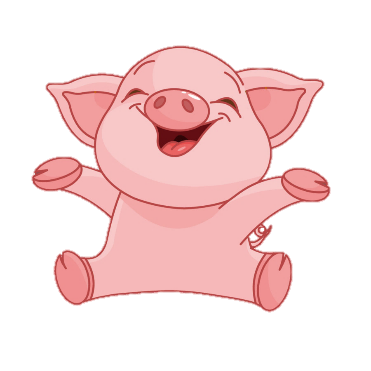 Back
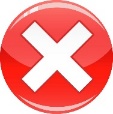 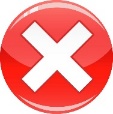 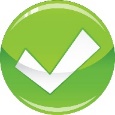 What will you be
When will you be
Where will you be
[Speaker Notes: Ms Huyền Phạm - 0936.082.789 – YOUTUBE: MsPham.  Facebook: Dạy và học cùng công nghệ.]
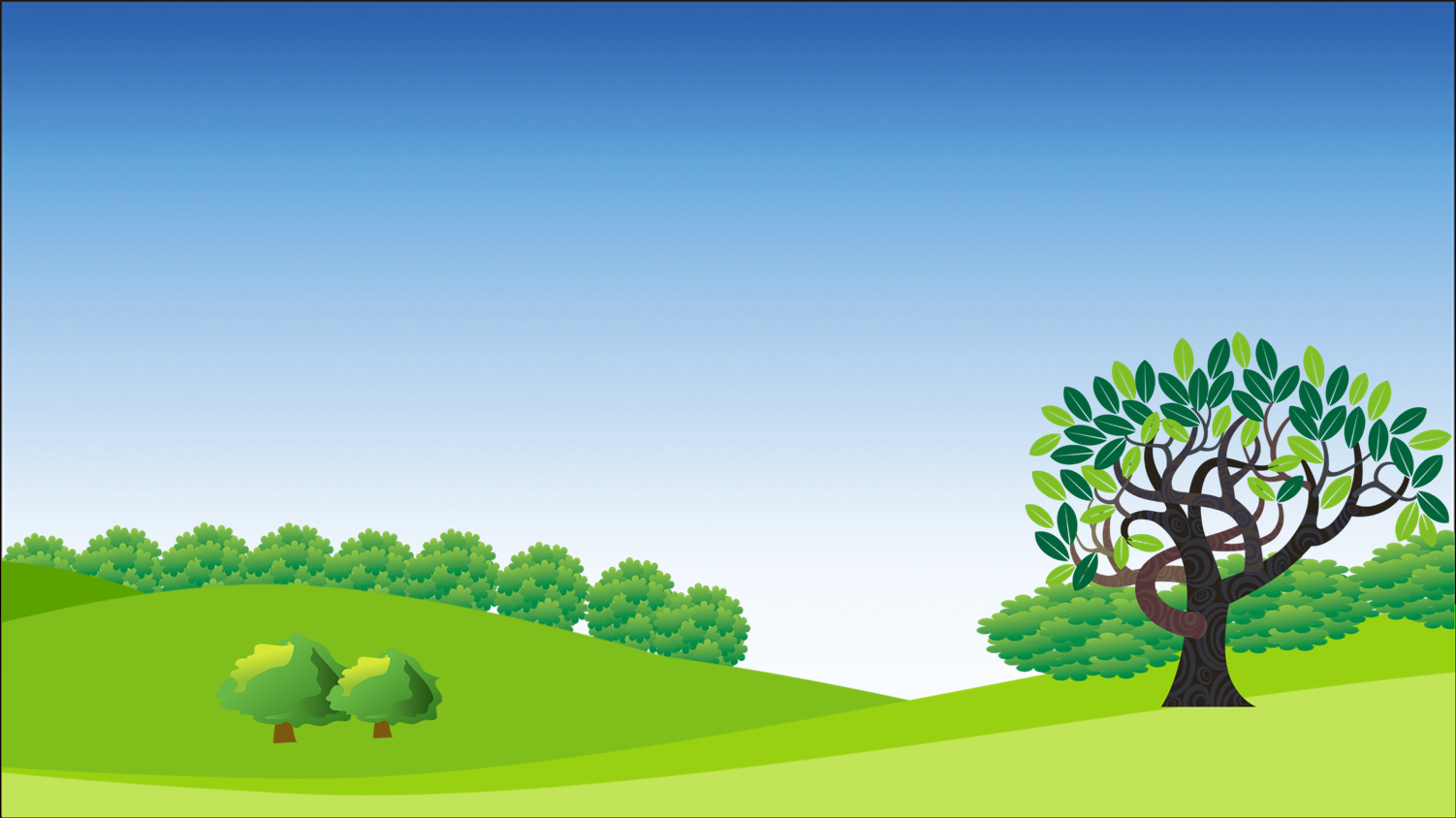 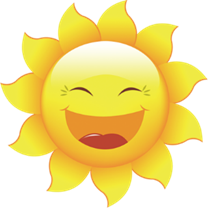 What will you do this weekend?
I _____ go to the zoo.
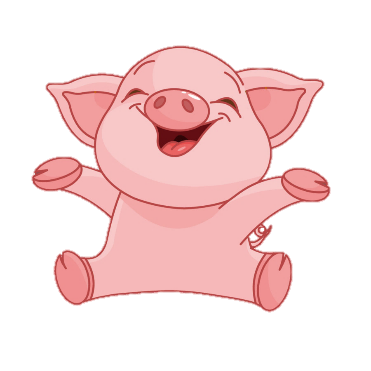 Back
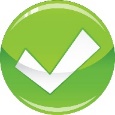 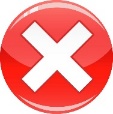 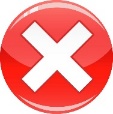 a. will
b. went
c. am
[Speaker Notes: Ms Huyền Phạm - 0936.082.789 – YOUTUBE: MsPham.  Facebook: Dạy và học cùng công nghệ.]
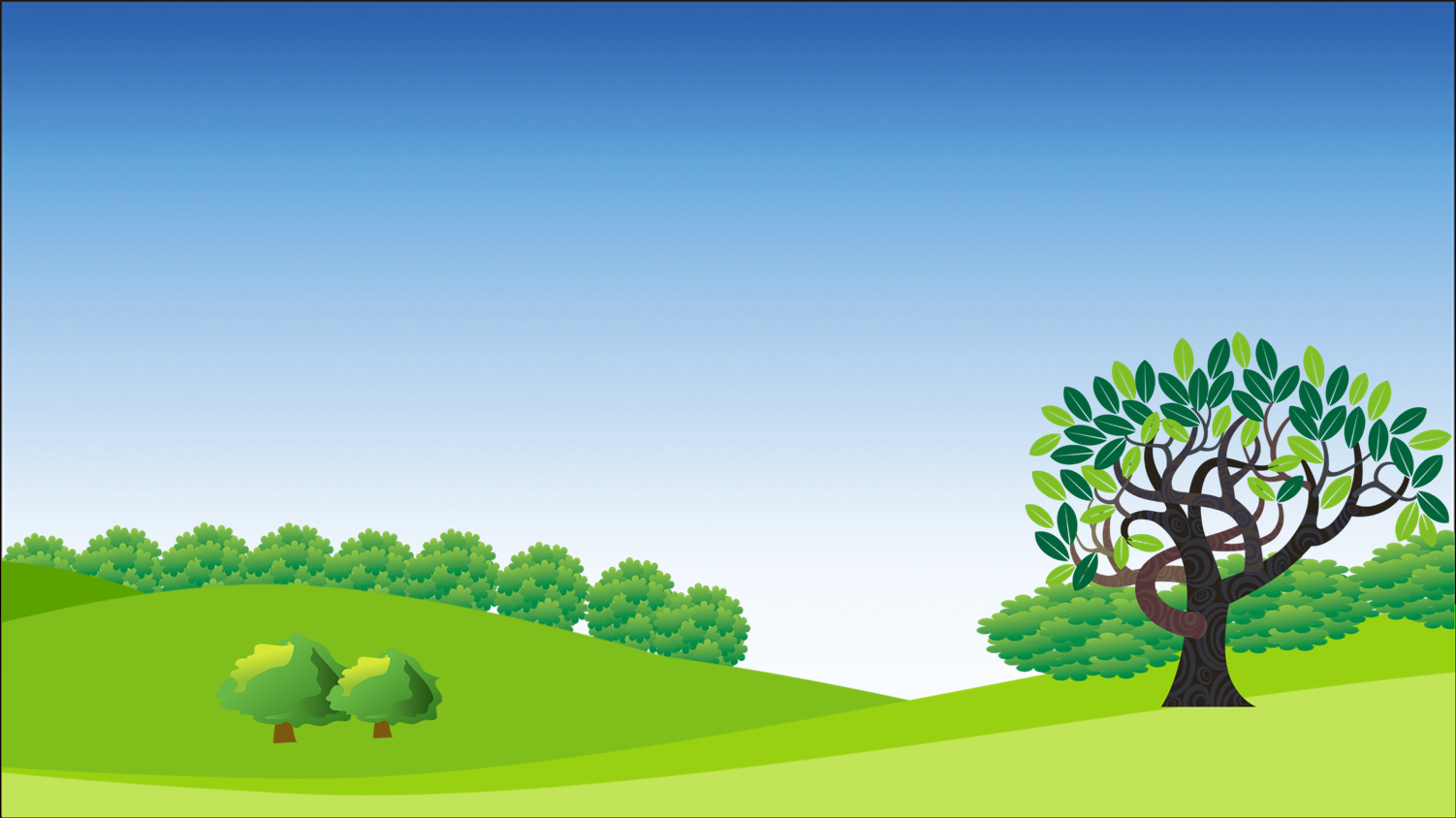 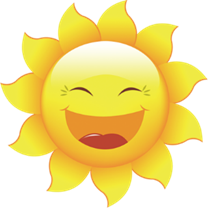 Where will you be this weekend?
I ____ on the beach.
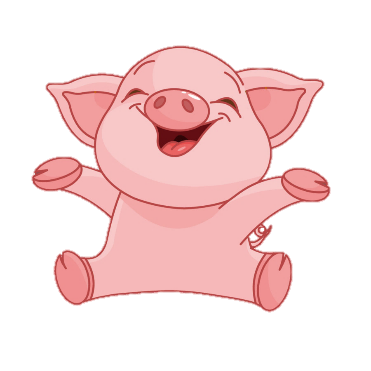 Back
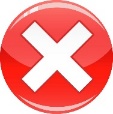 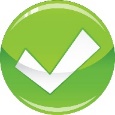 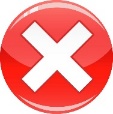 Will
Will be
am
[Speaker Notes: Ms Huyền Phạm - 0936.082.789 – YOUTUBE: MsPham.  Facebook: Dạy và học cùng công nghệ.]
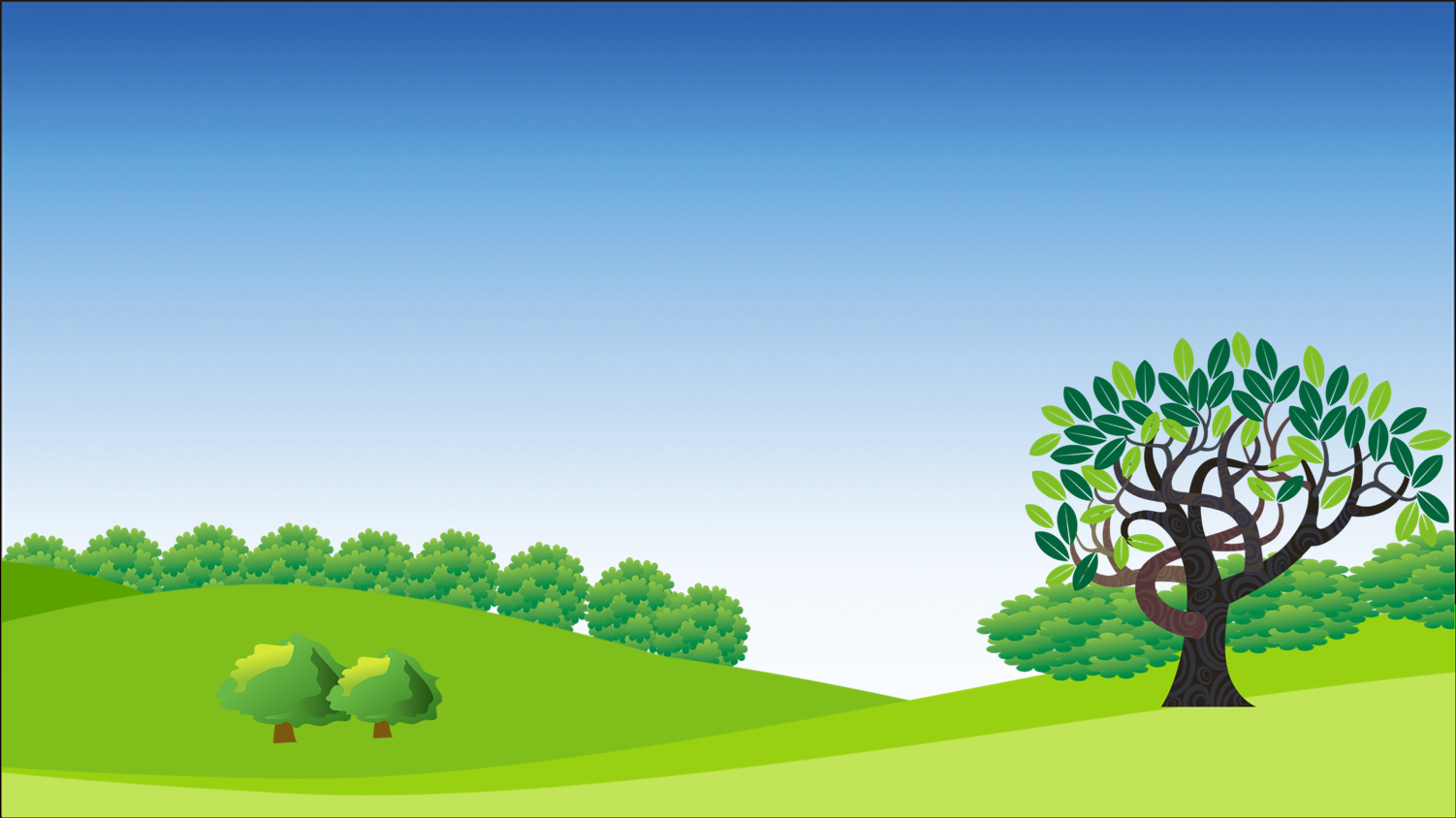 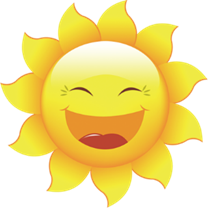 Where will you ___ this friday?
I will be at school.
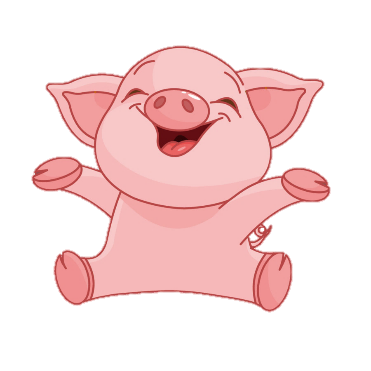 Back
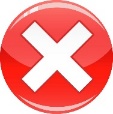 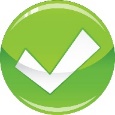 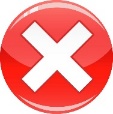 go
be
do
[Speaker Notes: Ms Huyền Phạm - 0936.082.789 – YOUTUBE: MsPham.  Facebook: Dạy và học cùng công nghệ.]
PRONUNCIATON
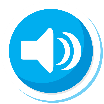 1. Listen and repeat
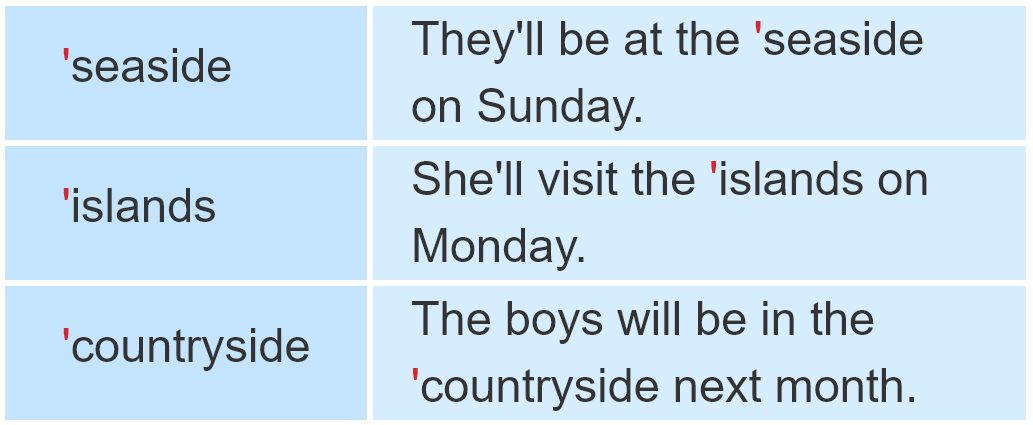 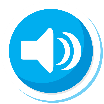 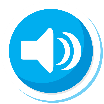 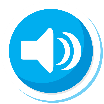 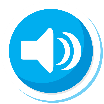 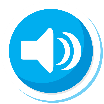 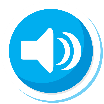 2. Listen and circle a or b. Then say the sentences aloud.
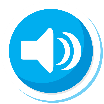 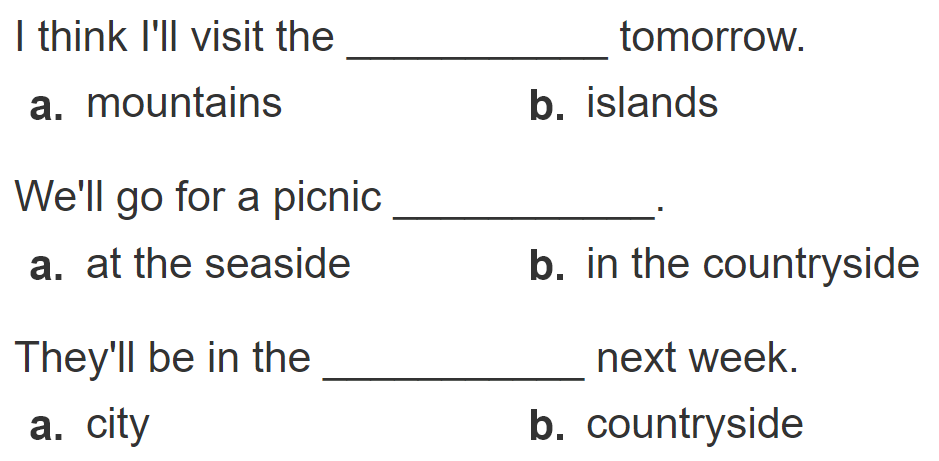 1
2
3
Clcik số để nghe từng câu
PRACTISE
3. Let’s chant.
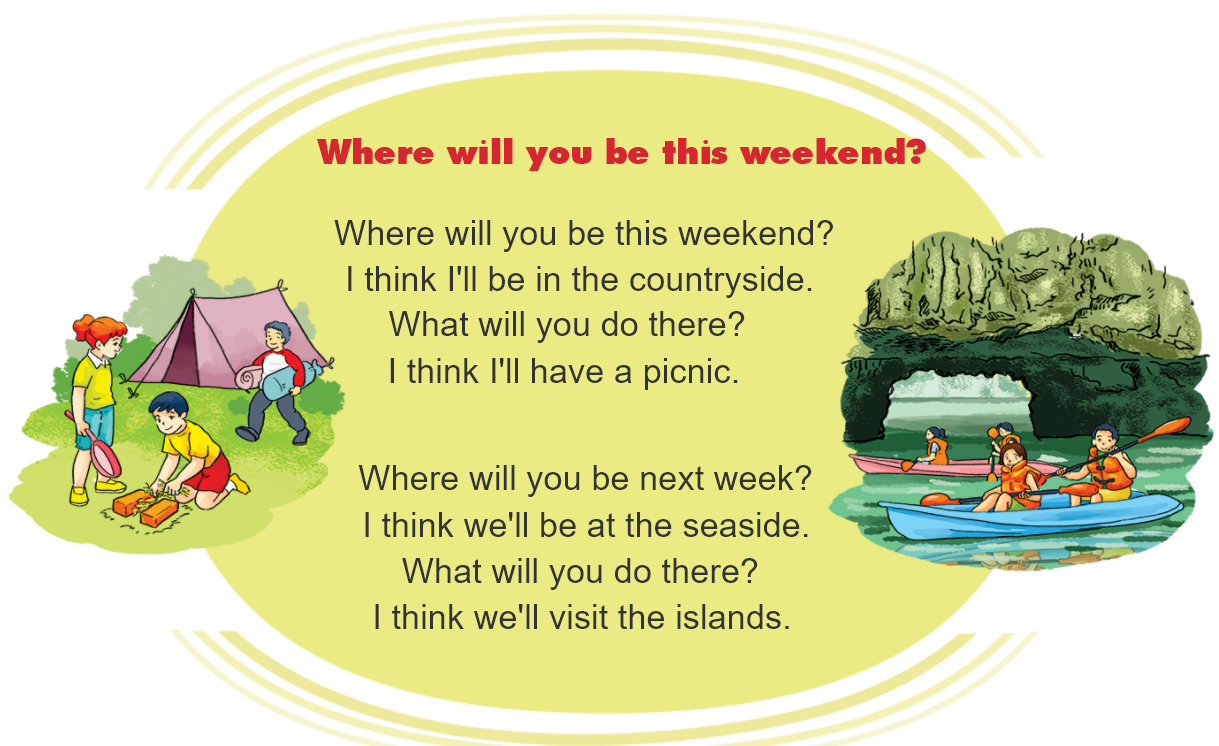 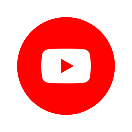 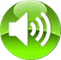 4. Read and answer.
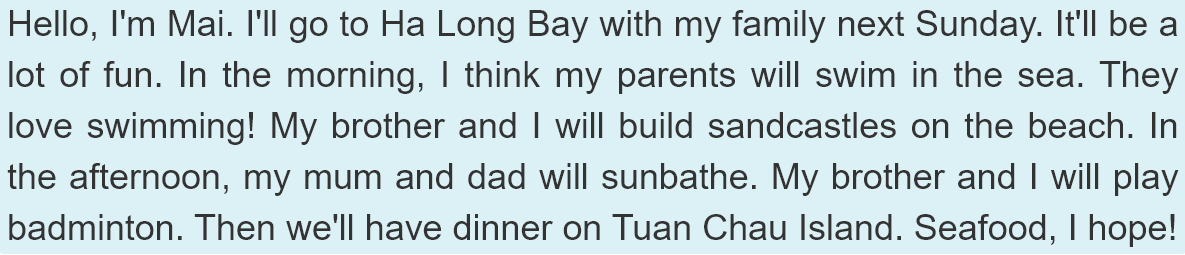 will have dinner on 
Tuan Chau Island
will sunbathe
will build 
sandcastles
will play 
badminton
will have dinner on 
Tuan Chau Island
5. Write about you.
Hi. My name's ____________________ .
Next Sunday, I think I will be  ________________.
In the morning, I will  _______________________.
In the afternoon,  __________________________.
In the evening,  ___________________________.
6. Project.
THANK YOU!
Welcome to join with me!
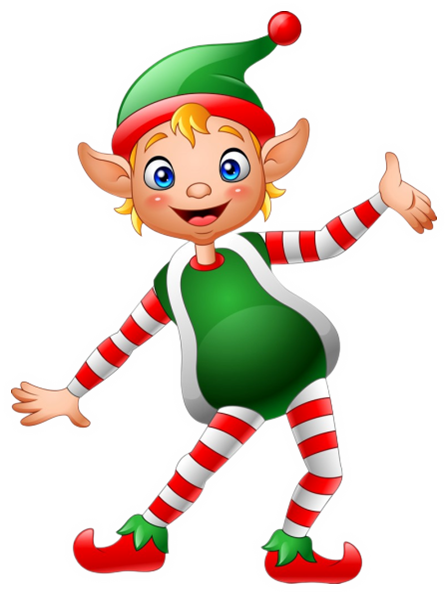